Making Every Child Visible:  Triangulating Data to Reveal Systems Level Challenges
Catherine Callow-Heusser, Ph.D.
EndVision Research and Evaluation
http://aea365.org/
Go to aea365.org
Search for “Callow”
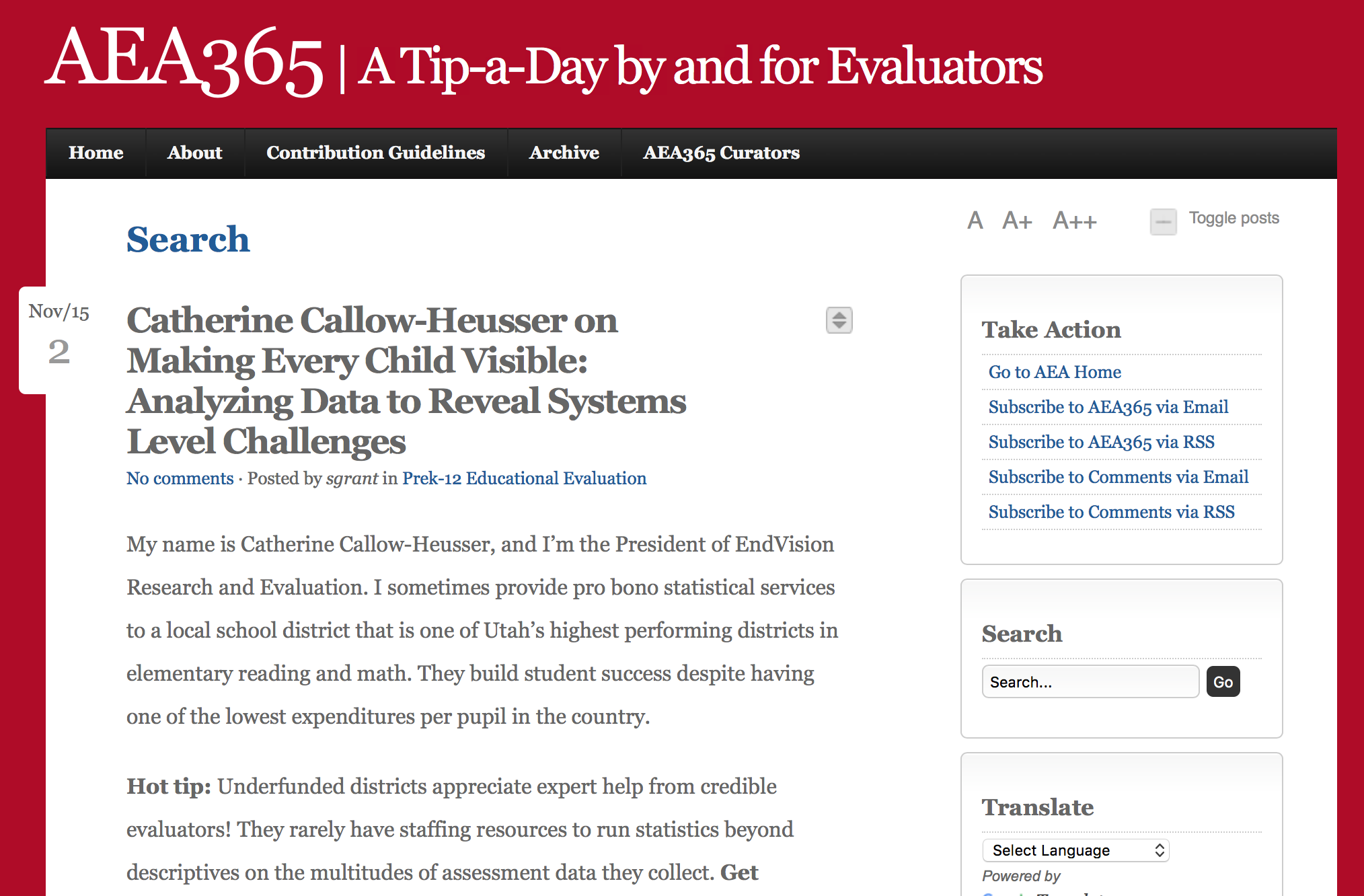 Subscribe to the AEA365 Daily Email
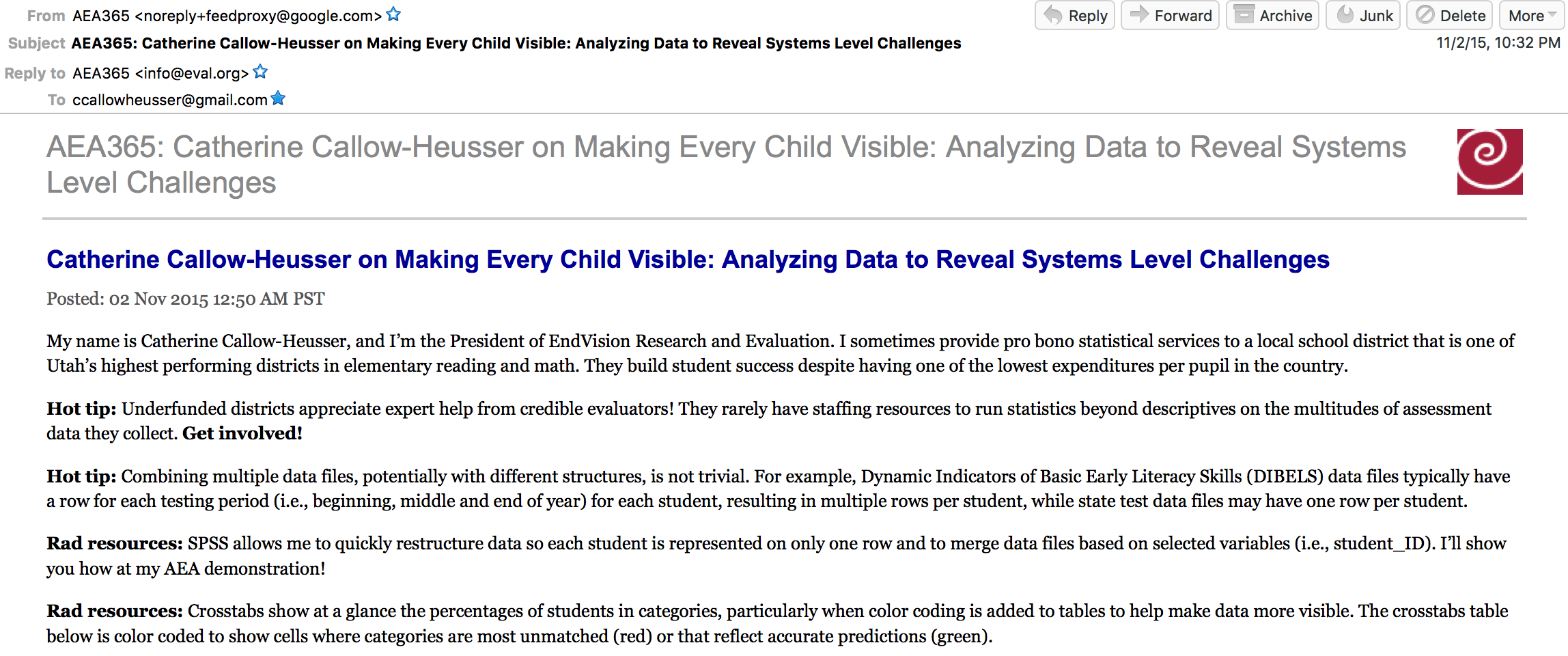 Today, I will …
Restructure and analyze data to make students visible
Restructure data files that have more than one row per student (i.e., DIBELS data files)
Merge data from multiple files
Run crosstabs to identify groups of students
Create informational tables from crosstabs tables
Sort data files to locate specific students
Discuss findings that resulted from analyzing data
Data Files
Most data systems will export or “Save as” .csv (comma separated variables) files
Once data are in .csv files, they can be read by Excel or SPSS
Start by opening data files that need to be restructured in Excel
Files that have multiple rows per student
Clean files in Excel
Then use SPSS to restructure to one row per student
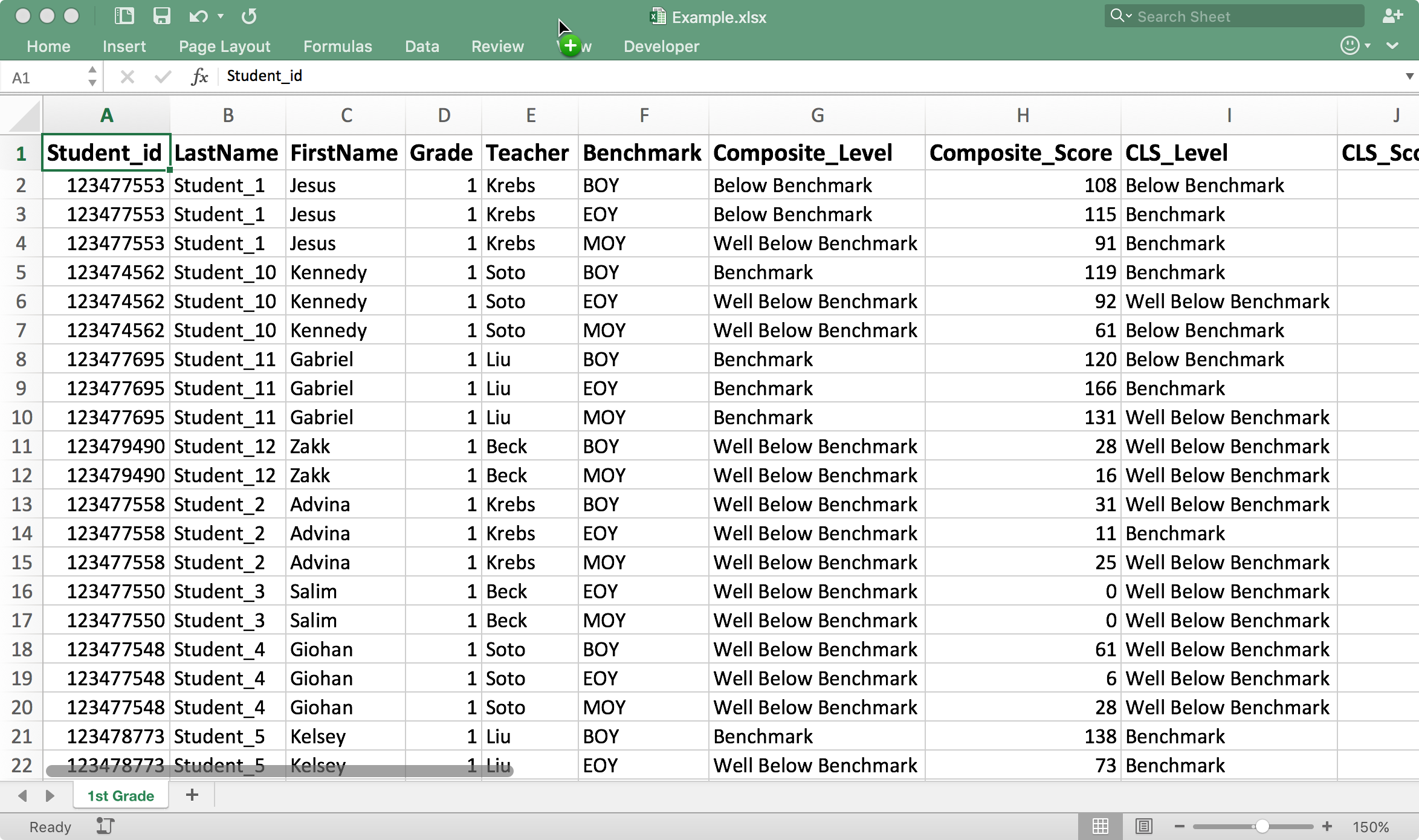 First, we need to restructure data that have more than one row per student. In Excel, make sure variable names are descriptive.  I like to put underscores instead of spaces to ensure variable names transfer into SPSS nicely.
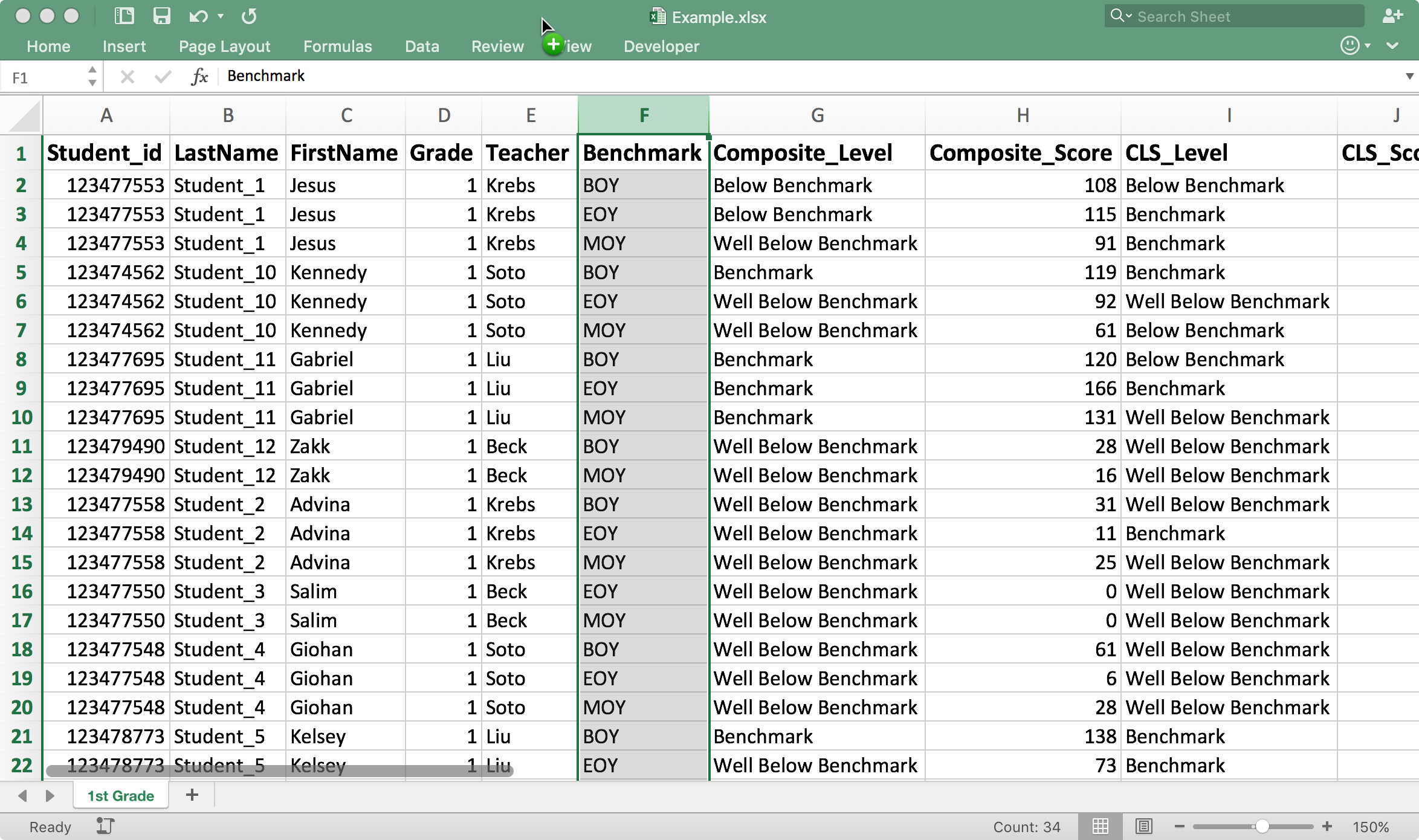 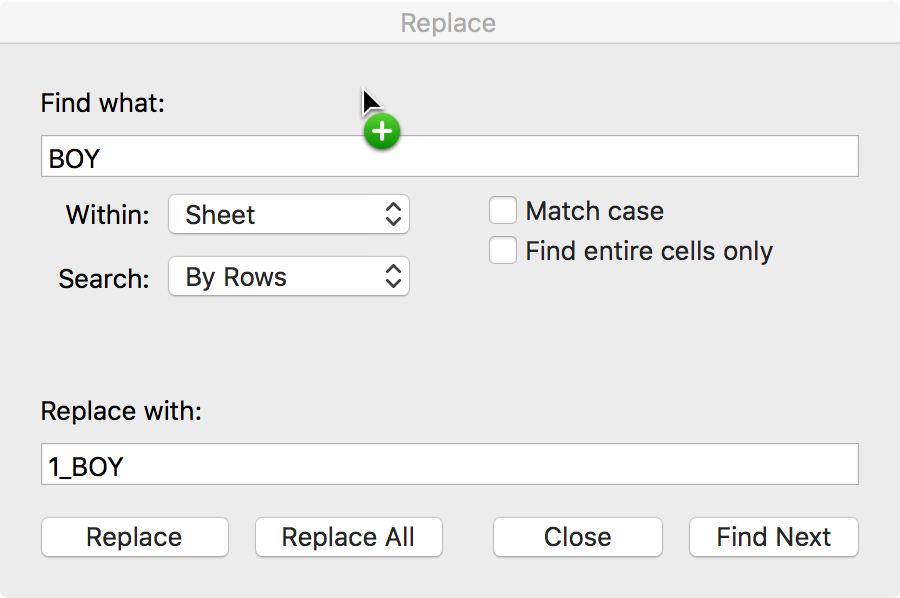 Replace variable used as index so it will sort in the order you want. Use an underscore so variable name will work nicely in SPSS.
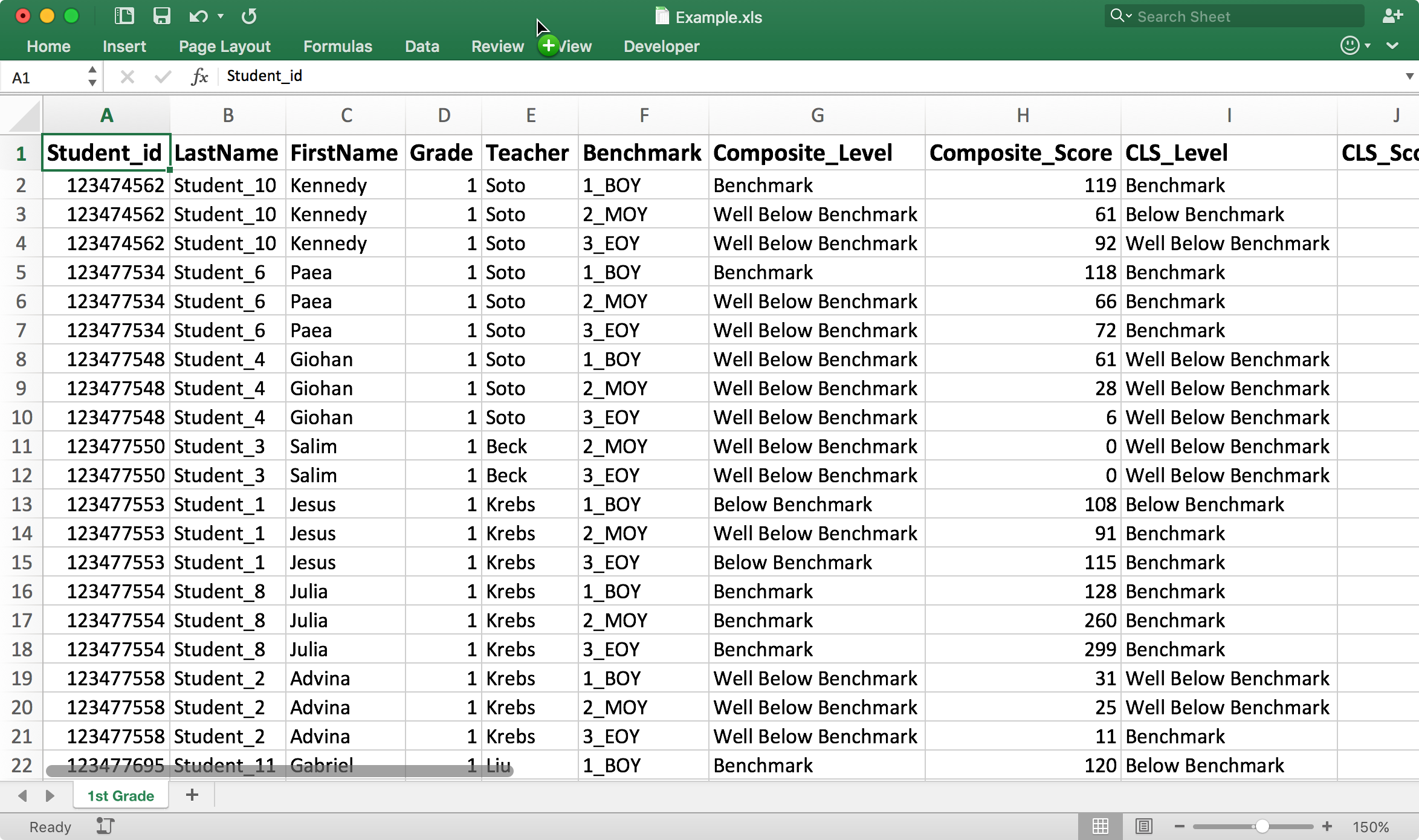 Once you’ve got the index variable replaced, I like to sort the data to confirm my data file looks like I want it to look.  Save the data file.
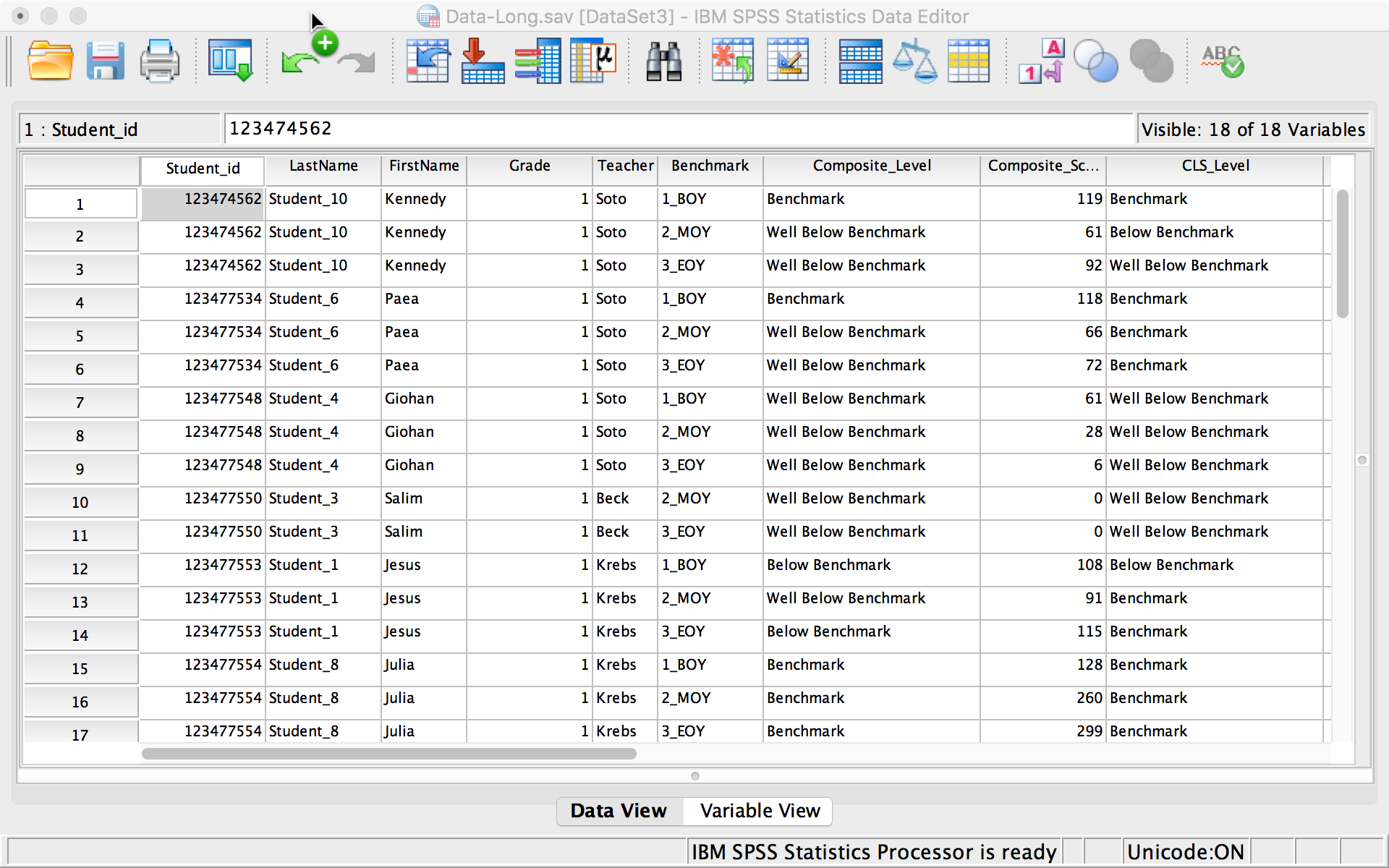 Open the data file in SPSS.  Save it with a name indicating the file is in long form.
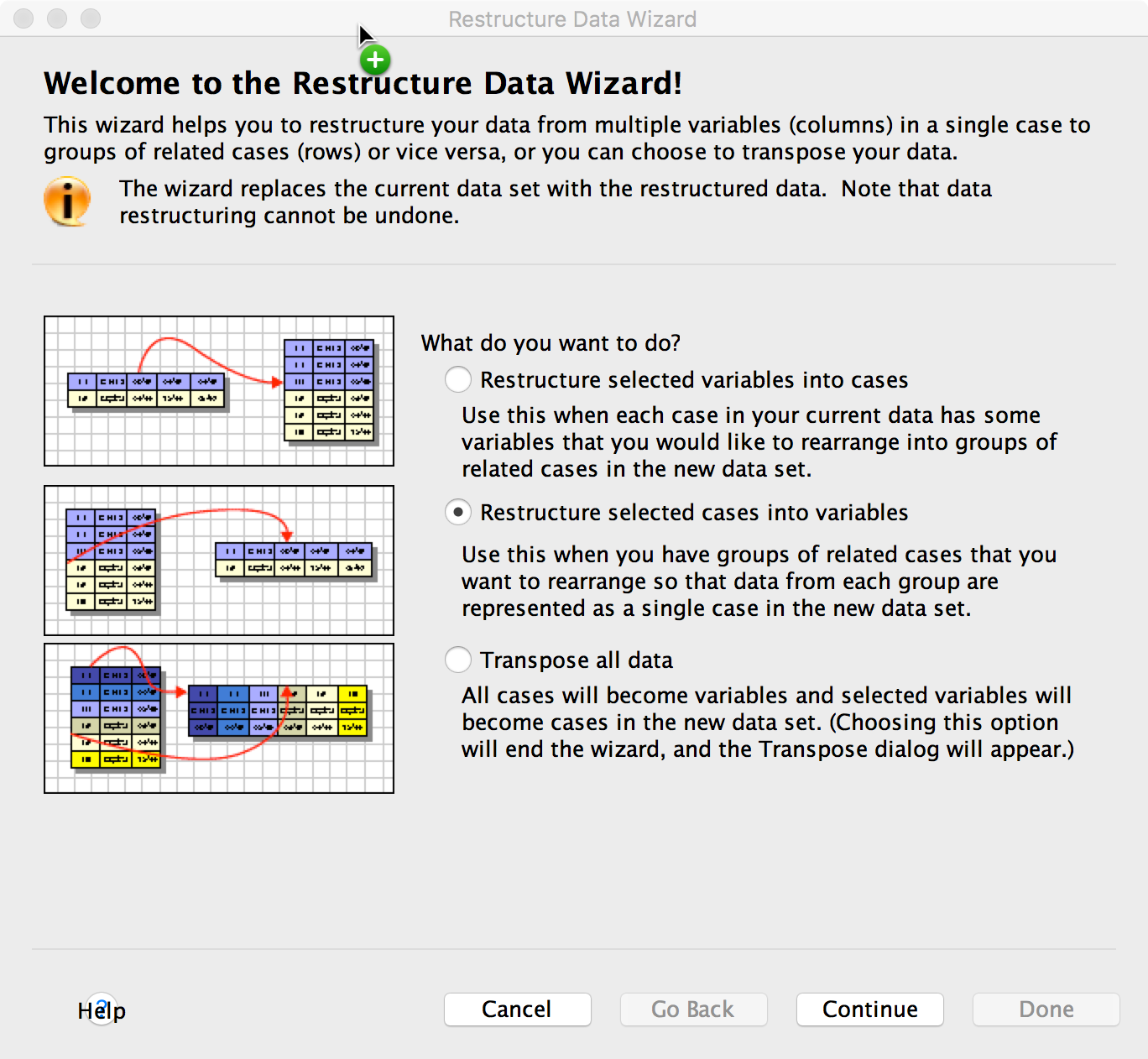 Start the Data…Restructure Data Wizard.  We want to restructure cases into new variables so there is one row per student.
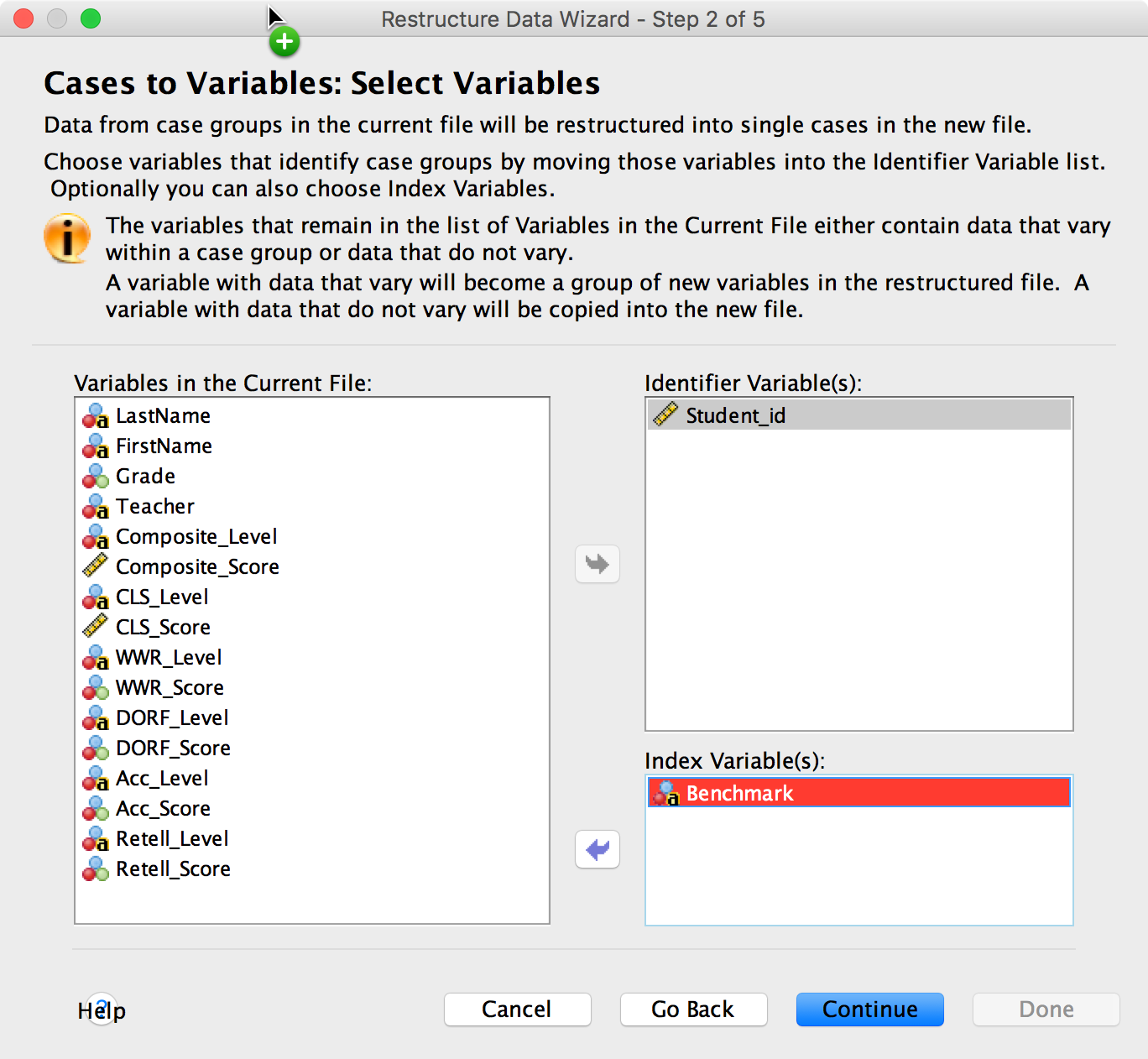 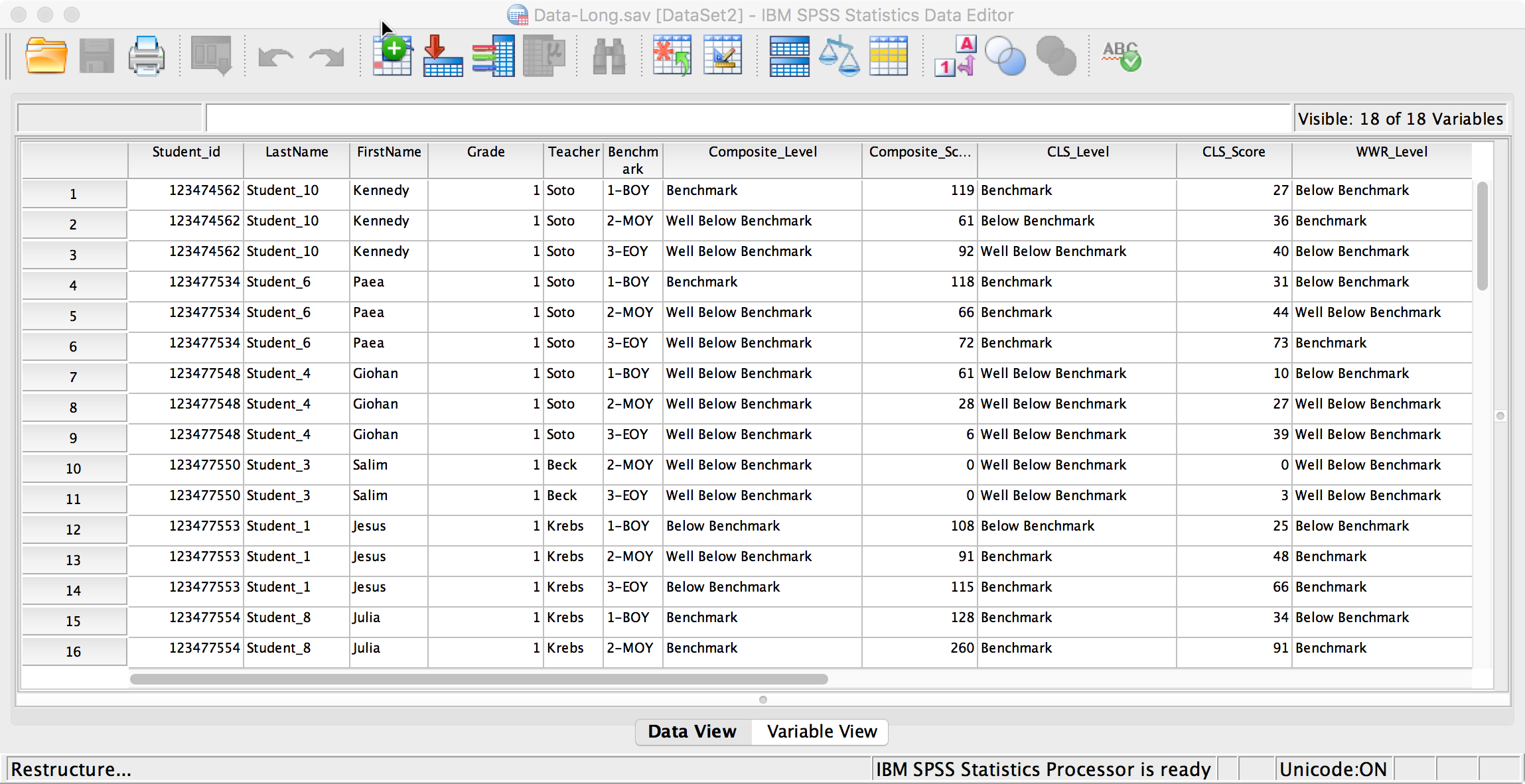 Student_ID will be the unique identifier for each case.  The index variable in this case is the Benchmark time (BOY, MOY, EOY).
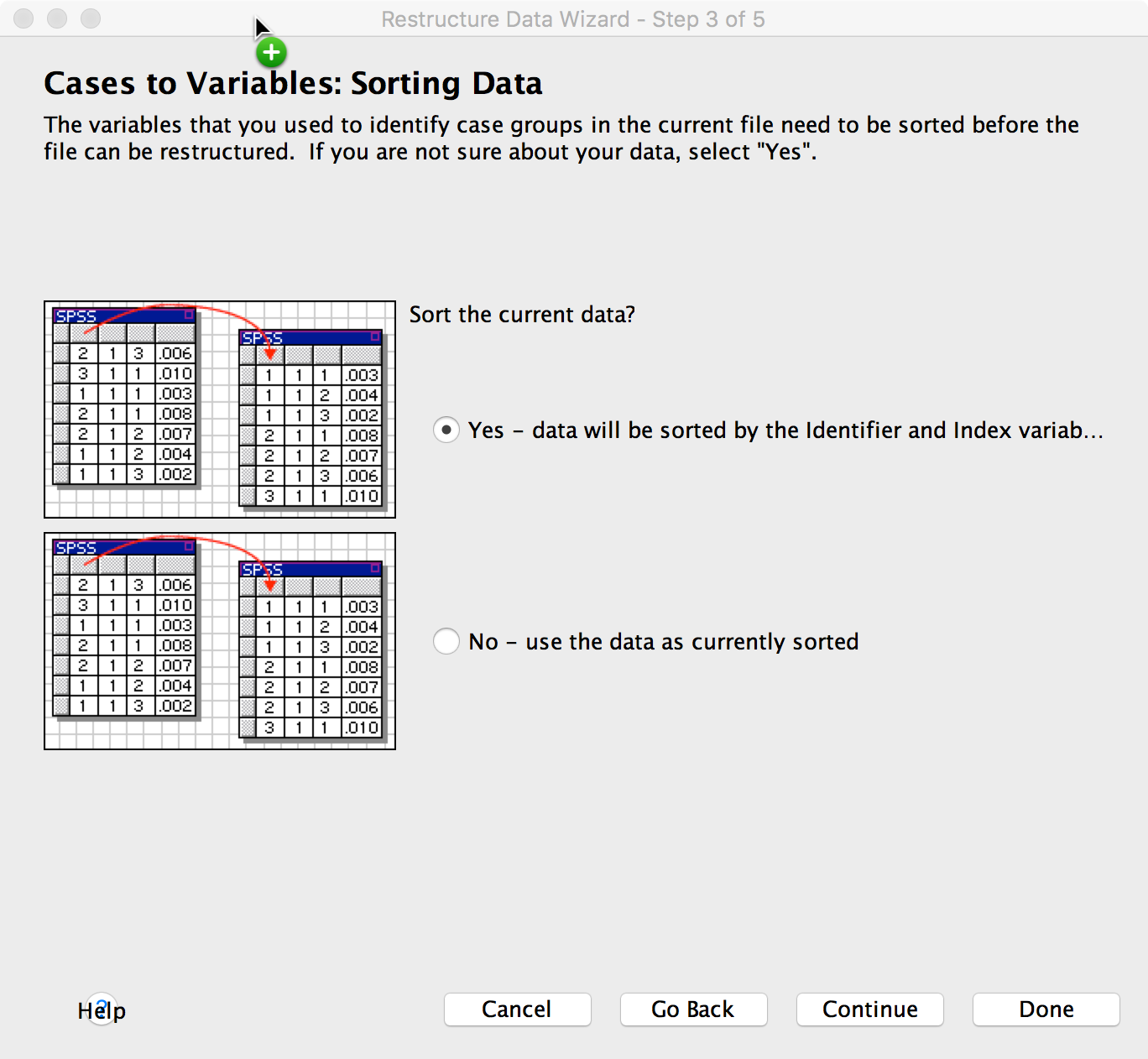 I recommend letting SPSS sort the data.  If data are not sorted, funny things can happen.
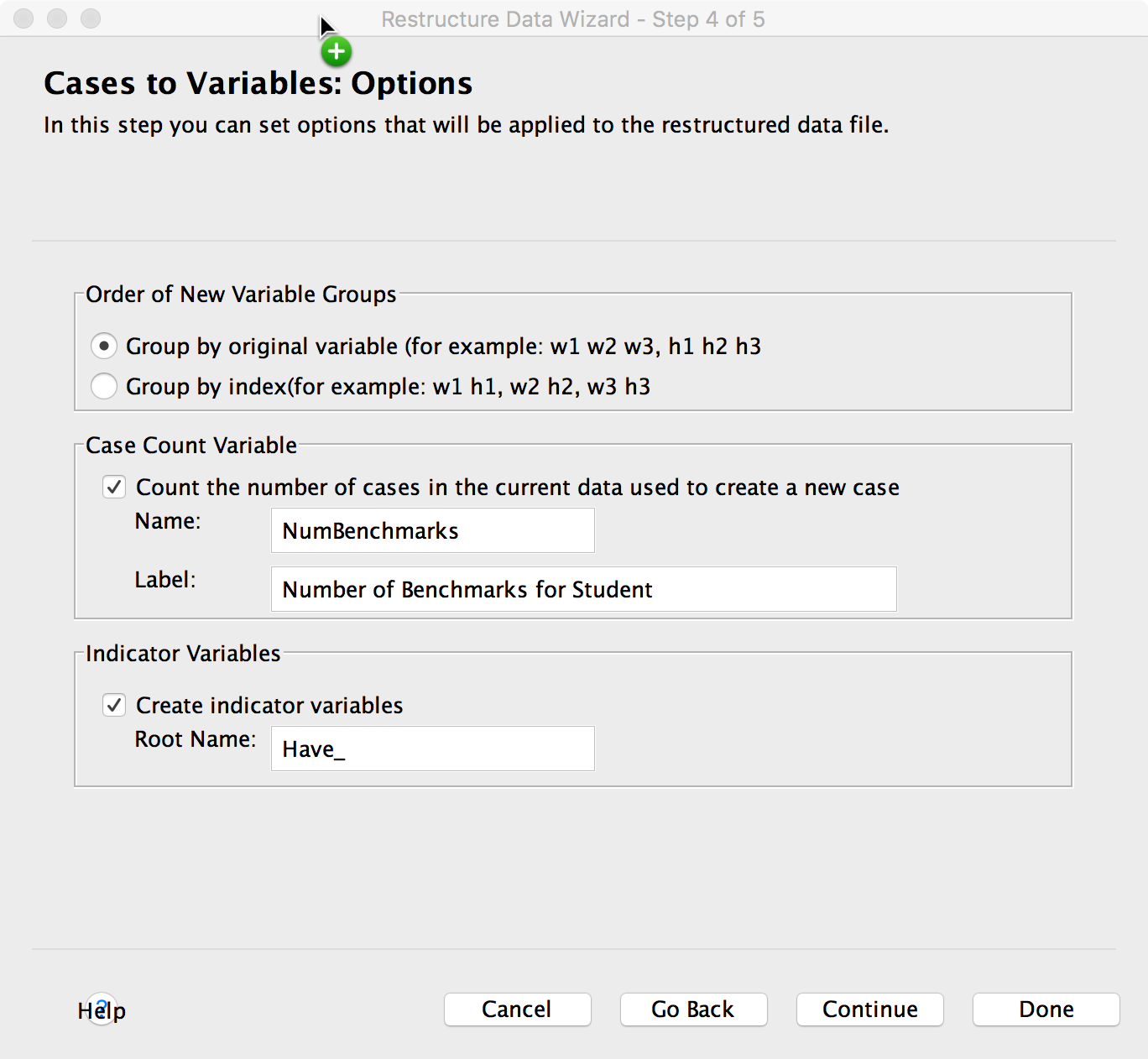 I like to group so same data are together, e.g., 
Composite_Level.BOY, 
Composite_Level.MOY, and
Composite_Level.EOY 
are next to each other.

It’s also useful to create a variable telling how many benchmarks each student completed, and a variable that tells whether we have each benchmark.
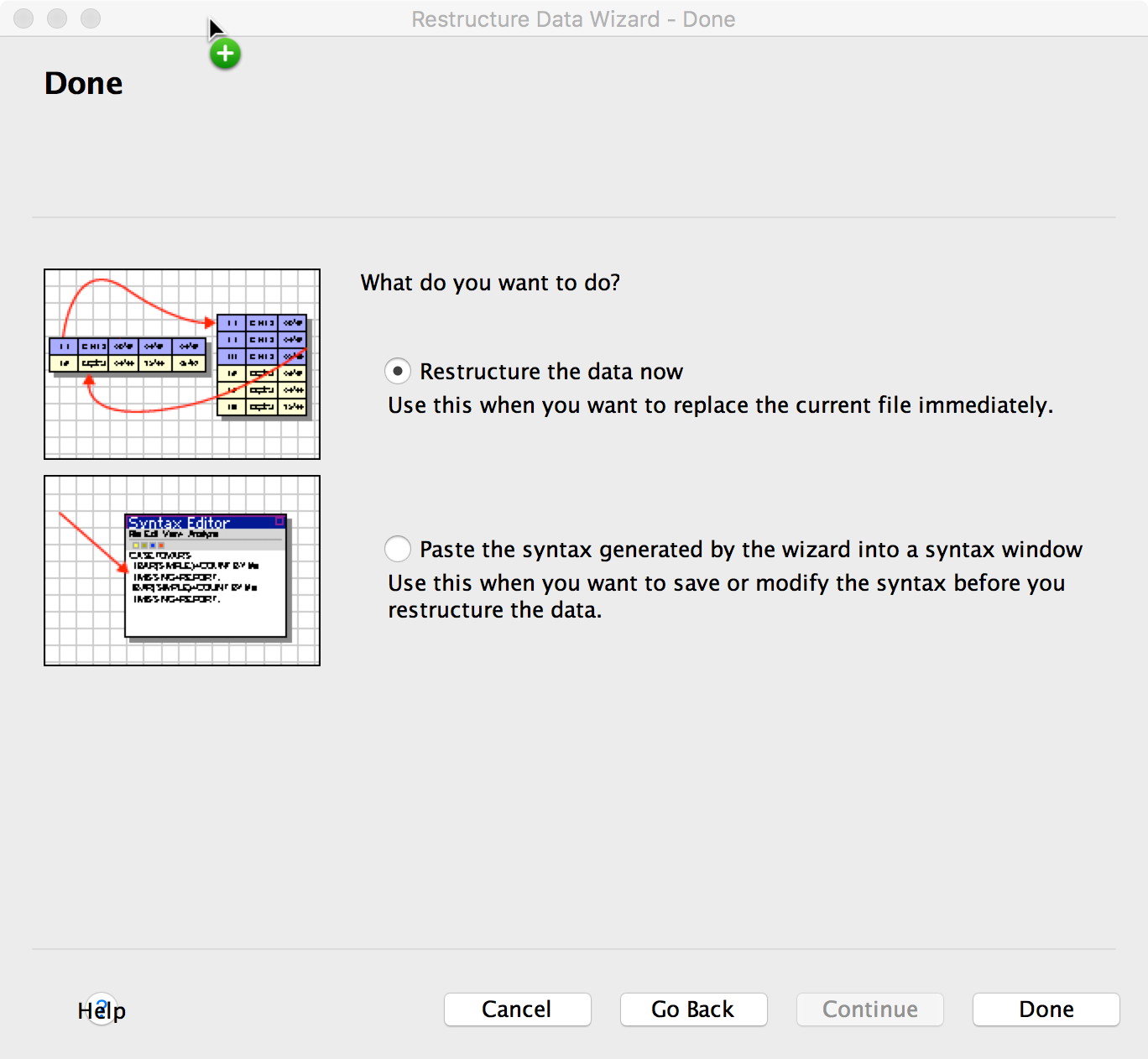 Then, restructure the data file, or save the syntax if you’re going to do the same thing to several files.
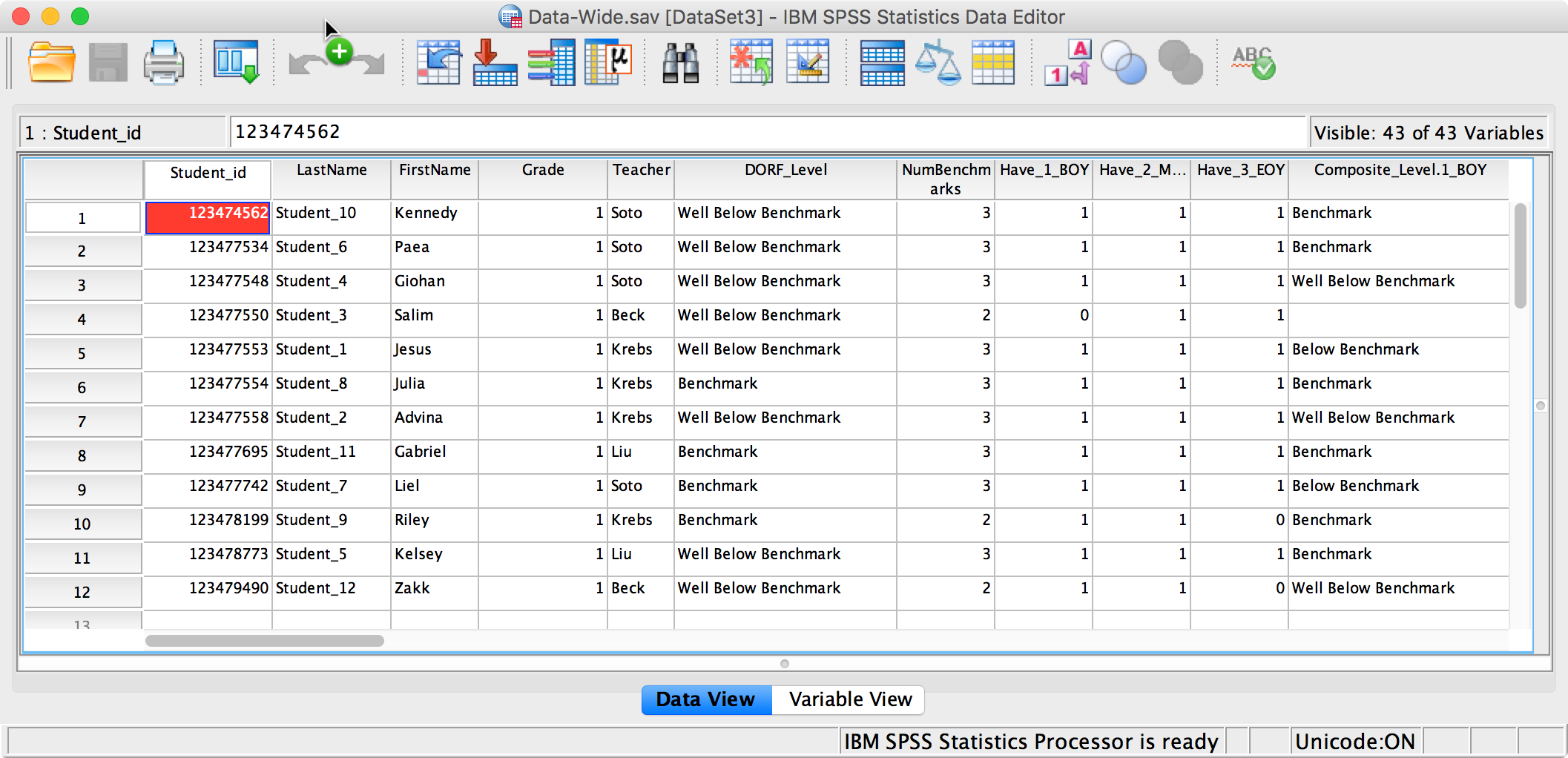 Save the file with a name indicating the file is in wide form.
Check to Ensure One Row Per Student and Sort
If you used more than one idenitifier variable to restucture data, make sure files have only one row per student
In SPSS, you can do this by Identifying Duplicate Cases (under the Data menu) 
Merge/Delete duplicate cases
Sort on key variable (Student_ID) and save file.
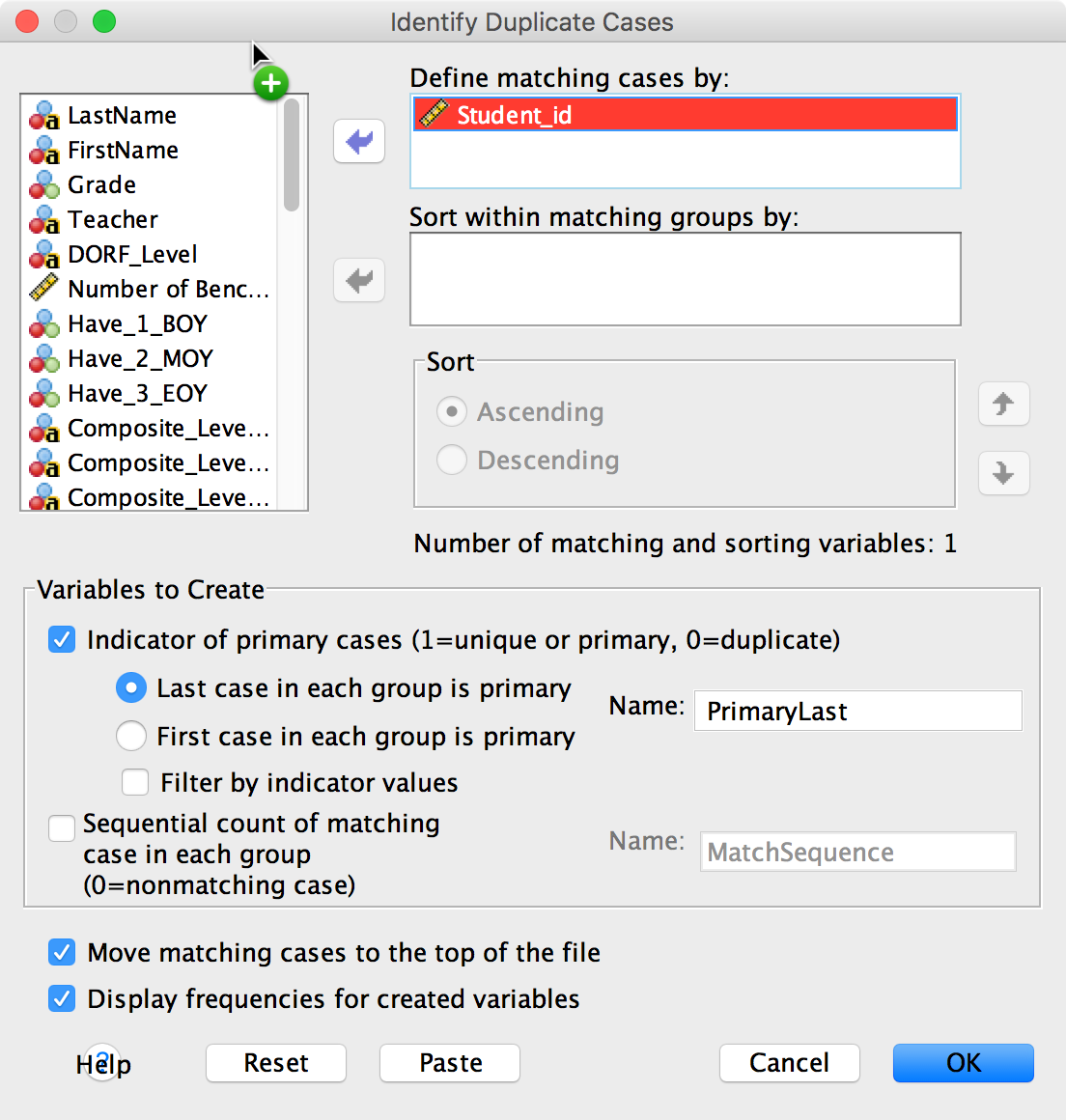 Merging Data Files
Make the file you will be adding data to your active window
Data…Merge Files by adding variables (not cases, which would be new students).  Make sure you sort data using identifiervariablesin each file first.
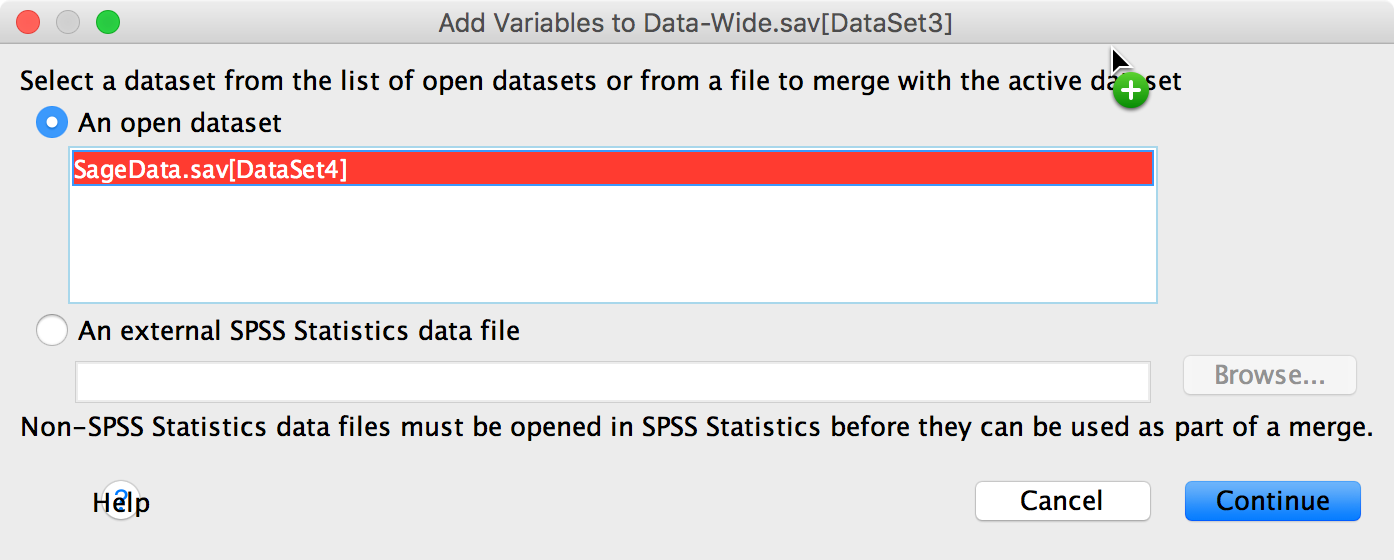 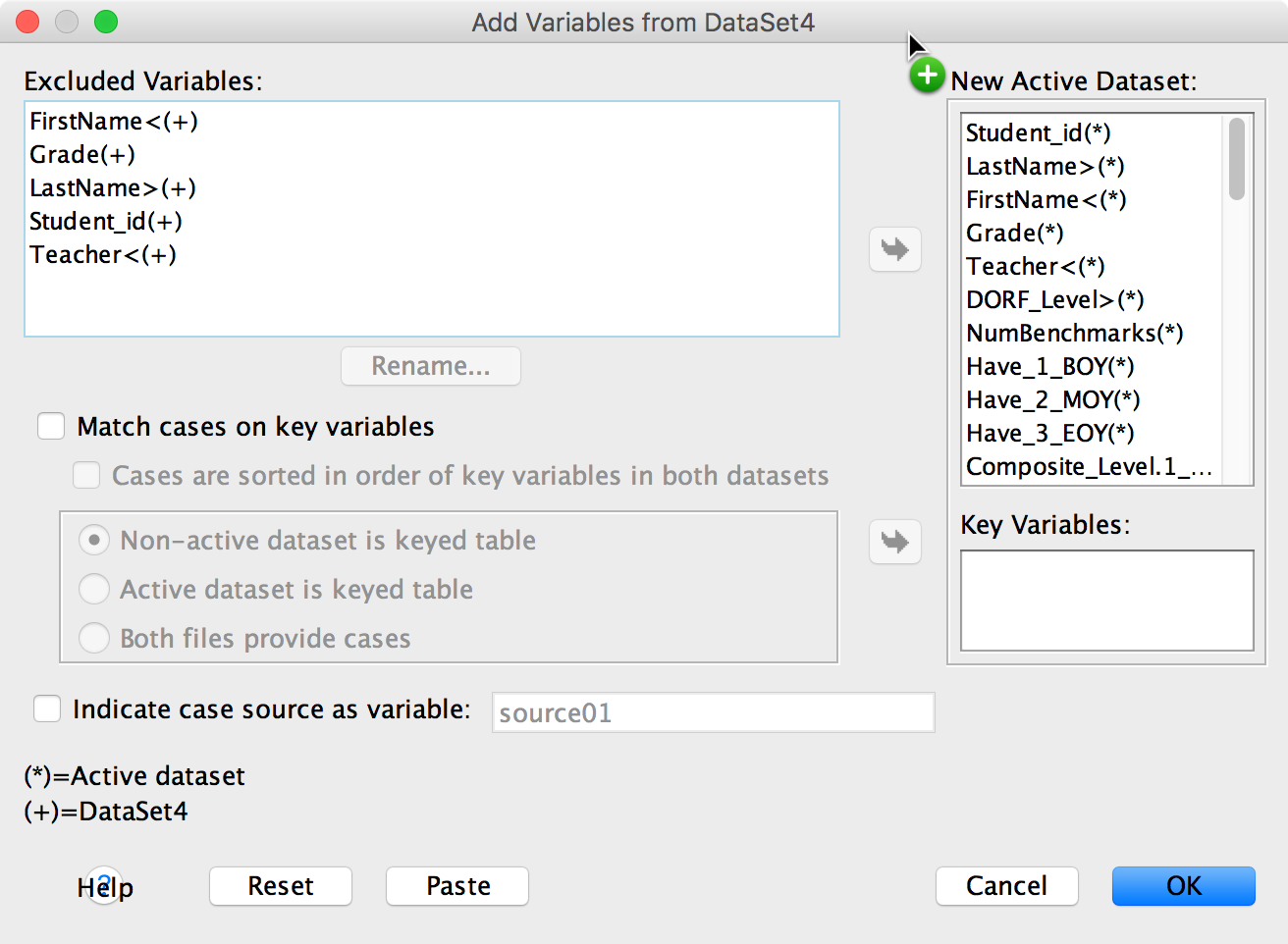 All variables from the active data set plus unique variables from the data set to be added show in the window on the right.  Variables with the same name are in the window on the left.  If you want one of those variables in the final data set (i.e., teacher if it has different values), rename it.
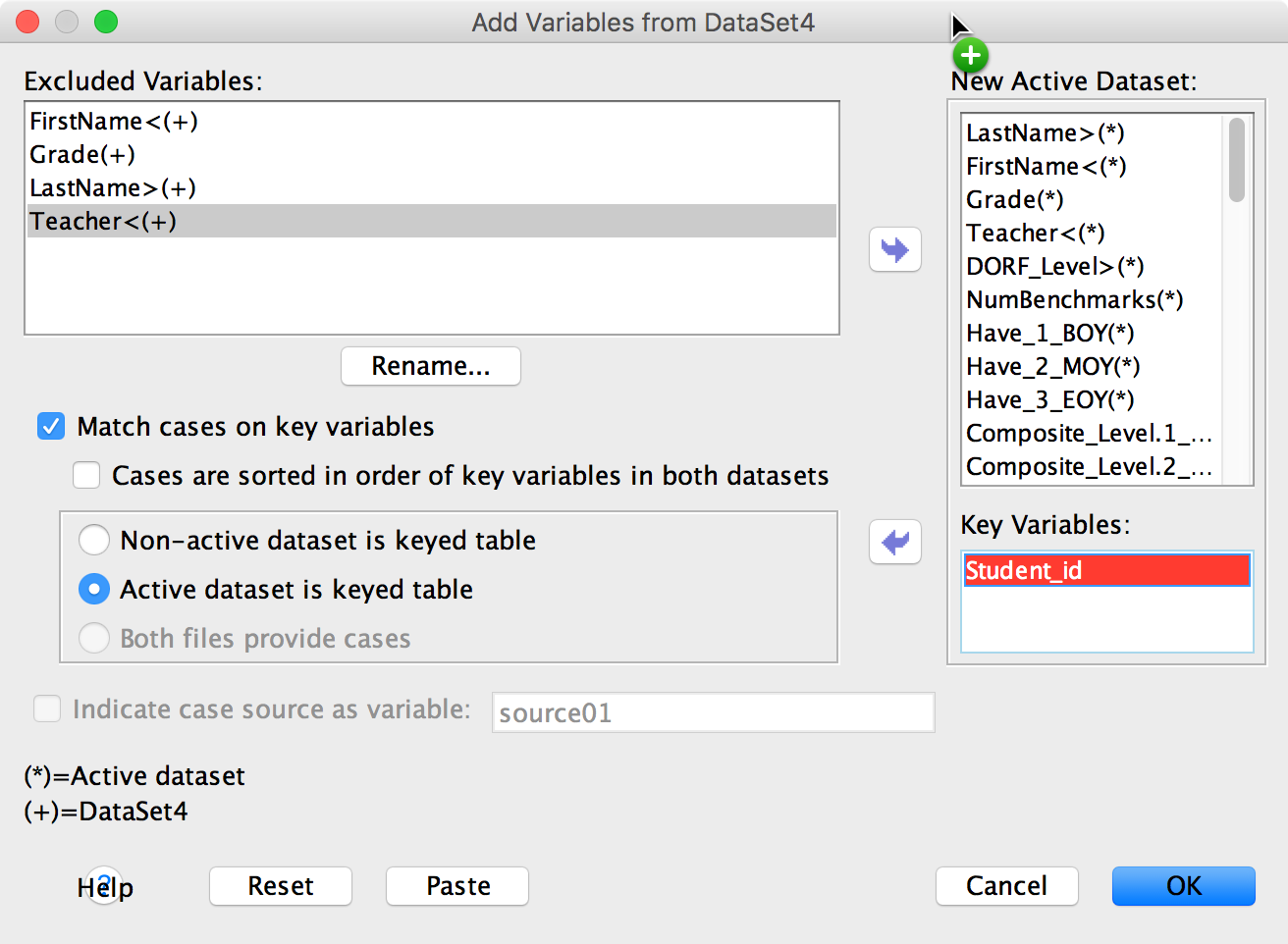 The key variable for matching is Student_ID.
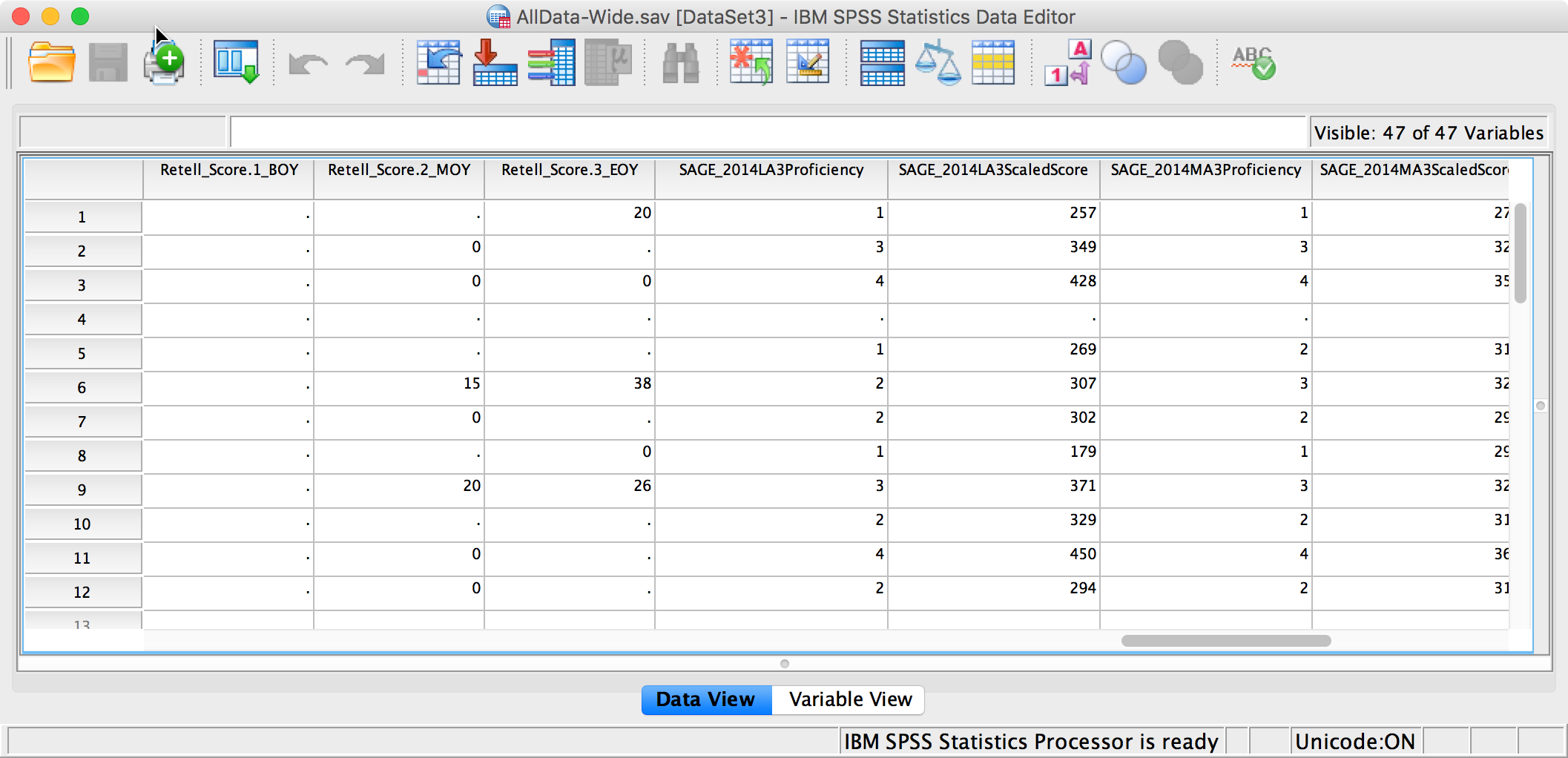 Save the file with a name indicating data files have been combined and the file is in wide form.
Analyze…Descriptive Statistics...Crosstabs
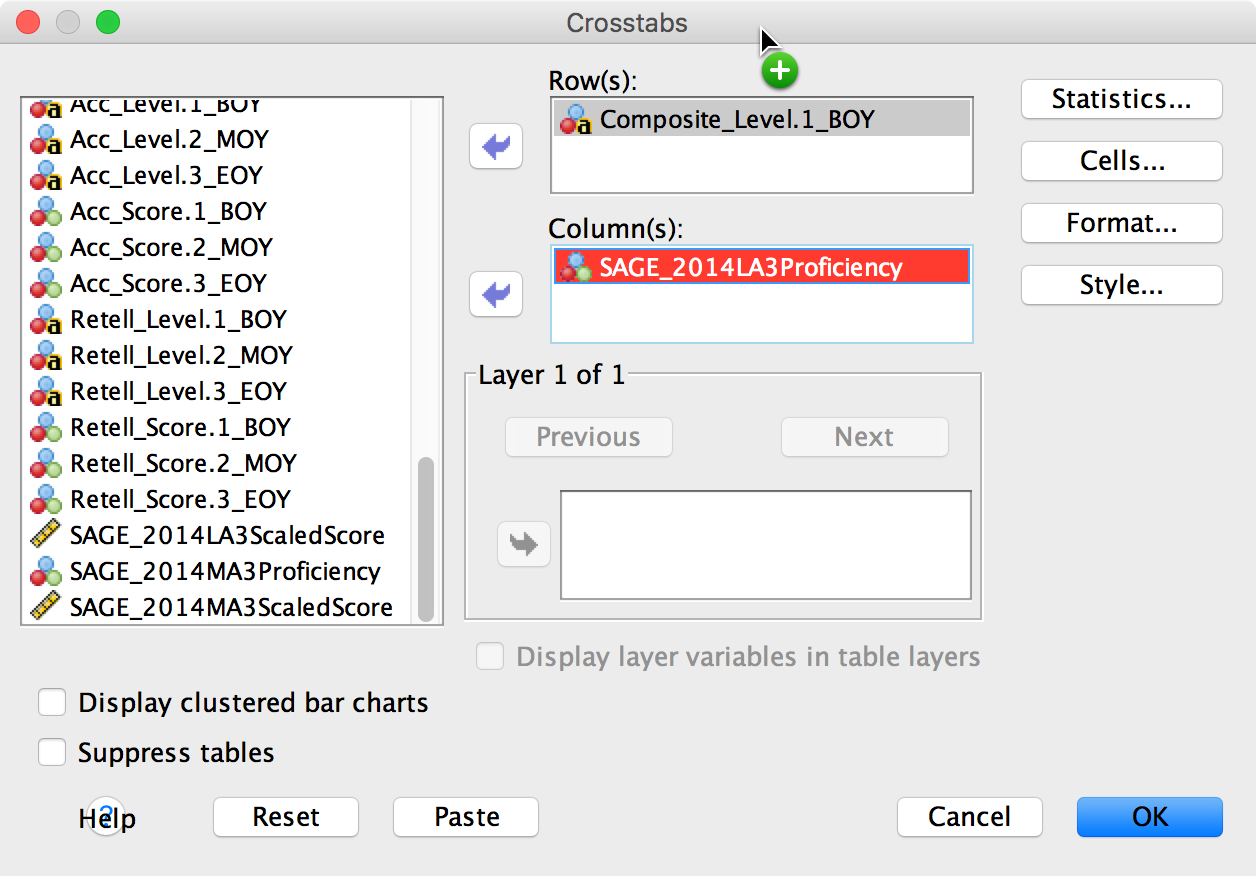 Crosstabs, or cross tabulation, creates a table that shows the joint distribution of two or more variables.
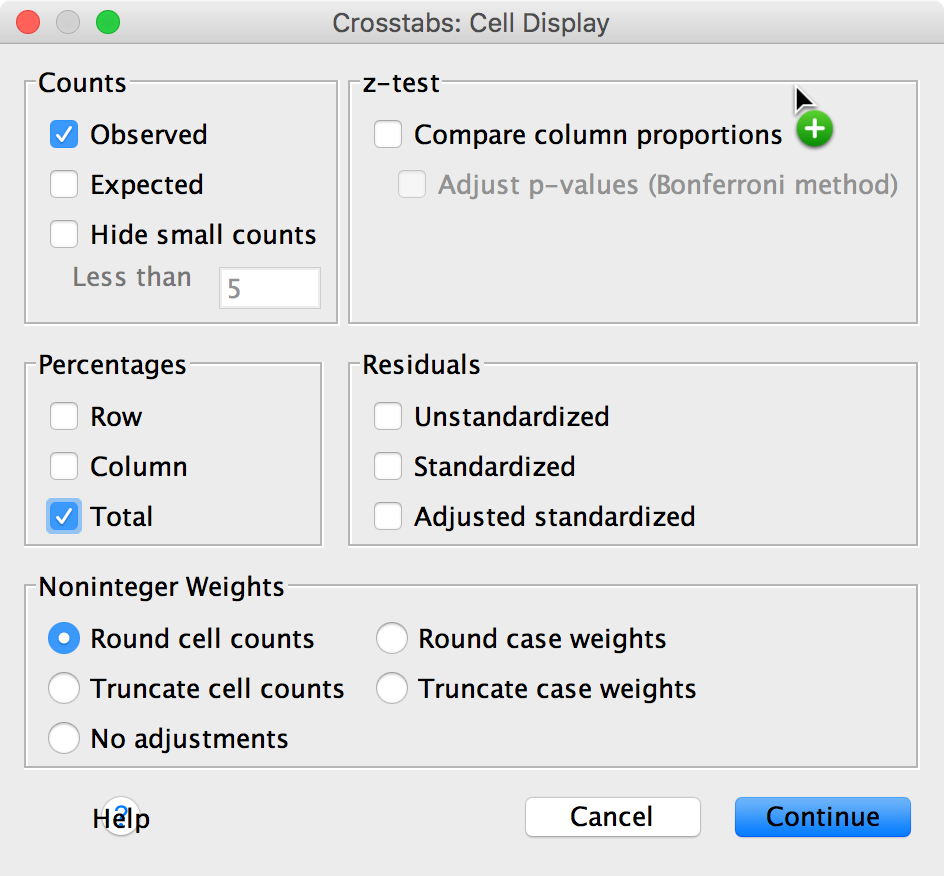 The Cells… option allows you to choose how the table will display.  I like to run Crosstabs once with just Observed Counts, and once with just Total Percentages.
Crosstabs Tables in SPSS
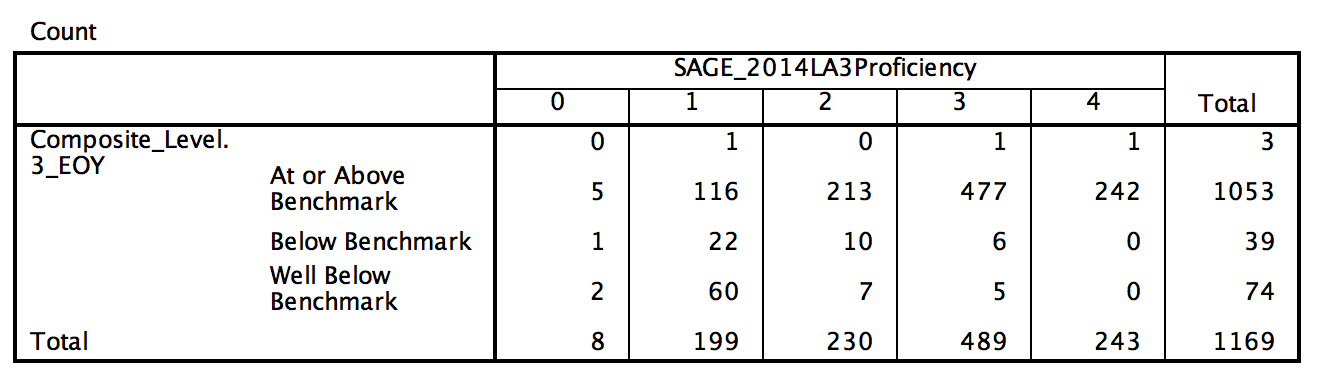 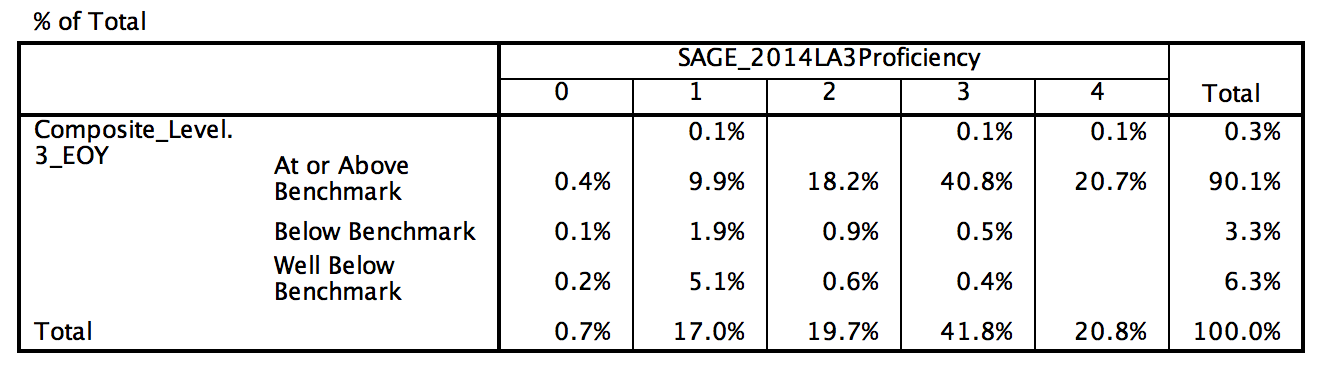 Crosstabs Tables Revised in Word
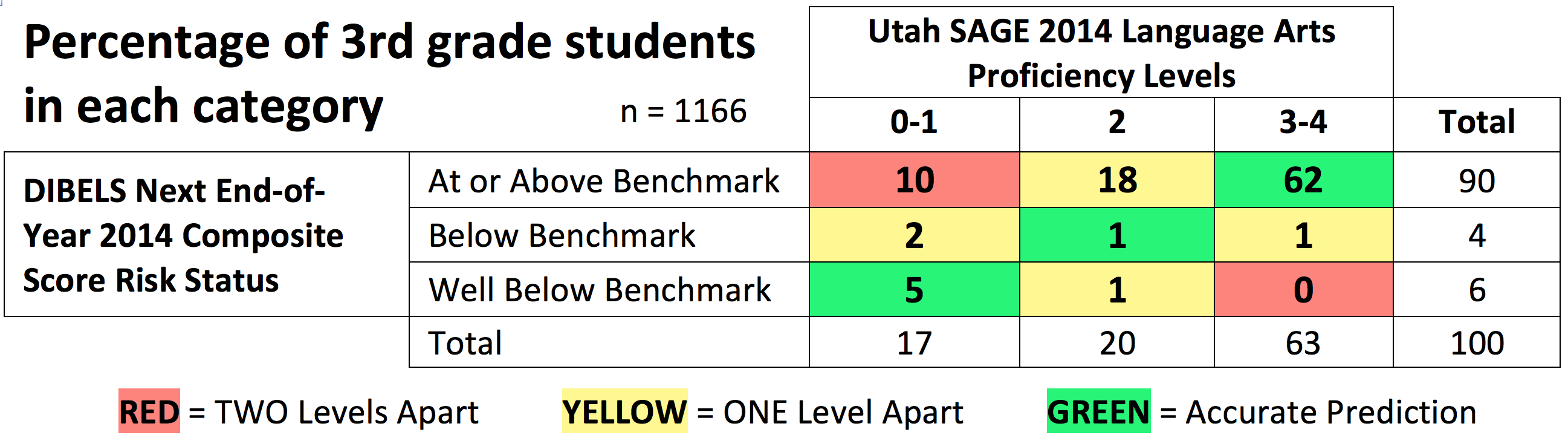 Identifying Students in Groups
“Save as” SPSS file to file type Excel
In Excel, sort by variables of interest to identify groups of students
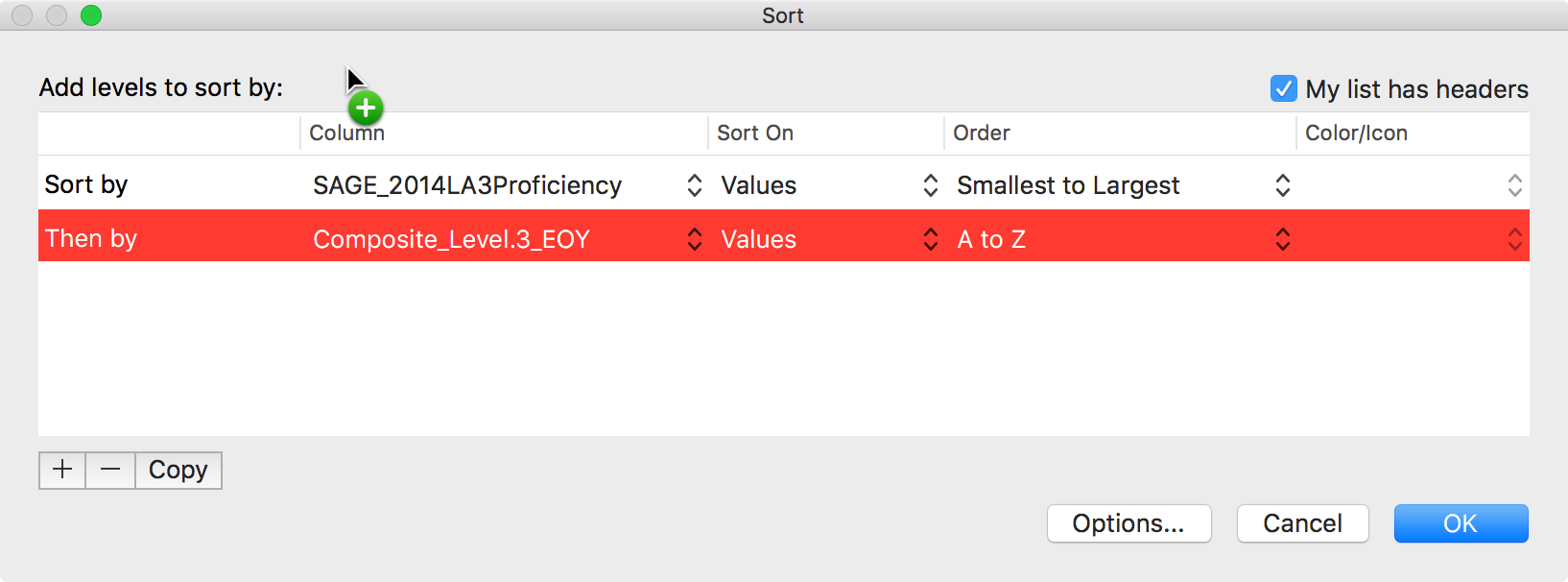 Crosstabs Tables Revised in Word
Identified students who were low performing on both assessments
Identified students who performed well on DIBELS but low on state assessment, SAGE
Discussed mismatch in performance for those who did well on DIBELS but not on SAGE with DIBELS developers
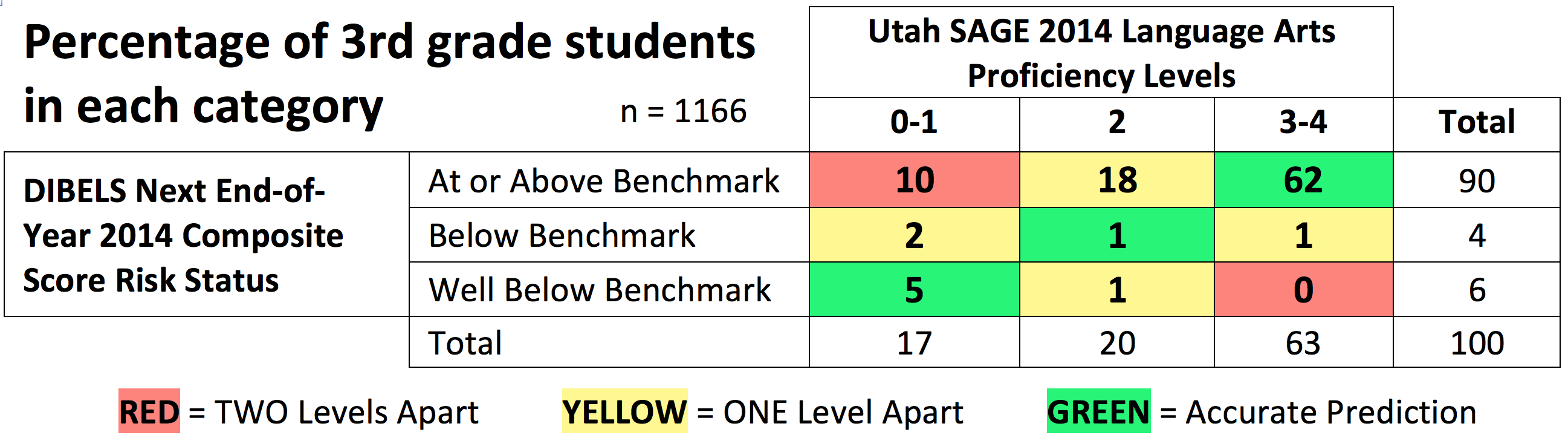 Discussion & Questions
Cathy Callow-Heusser    Education/Math Specialist      Utah State Office of Education      Multi-Tiered System of Supports Project
801-538-7952 
Cathy.Callow-Heusser@schools.utah.gov


PresidentEndVision Research and Evaluation, LLCcheusser@endvision.net
435-757-2724
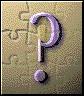 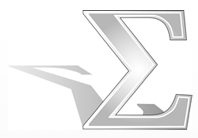